«Зеленый двор»
Автор: Кошелькова Дарья Кирилловна
Цель проекта: 

Улучшение экологического состояния Московской области

Задачи проекта:

1.Благоустраивать придомовые и парковые территории.
2.Привлекать различные слои населения к решению экологических проблем региона.
3.Заниматься озеленением региона.
Что уже сделано?

​На территории региона высажено более 5000 деревьев.

Организовано более 10 субботников.

В мероприятиях приняло участие более 4000 человек.
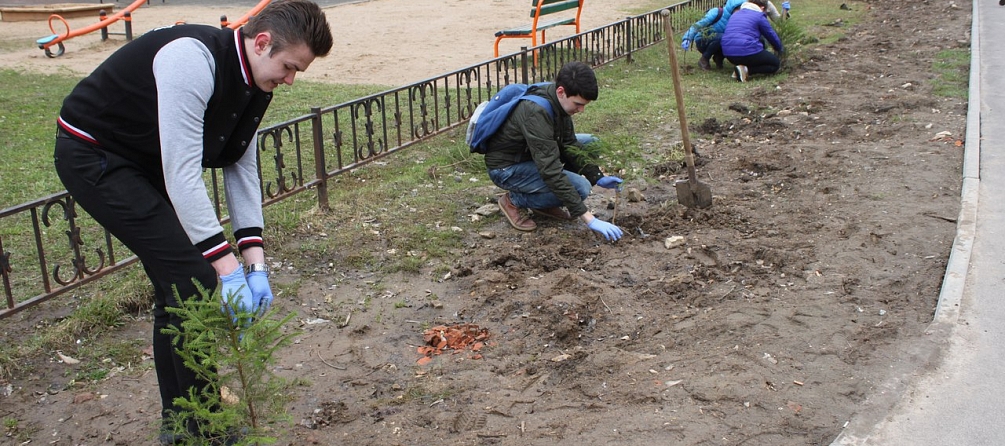 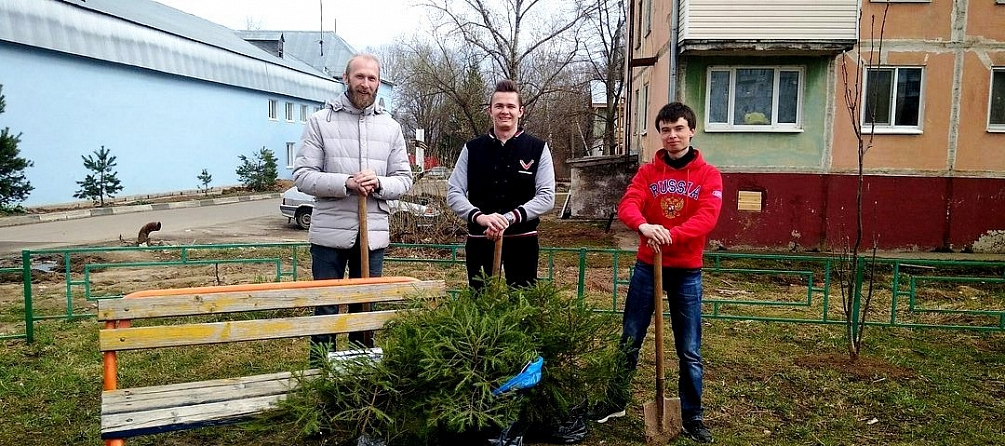 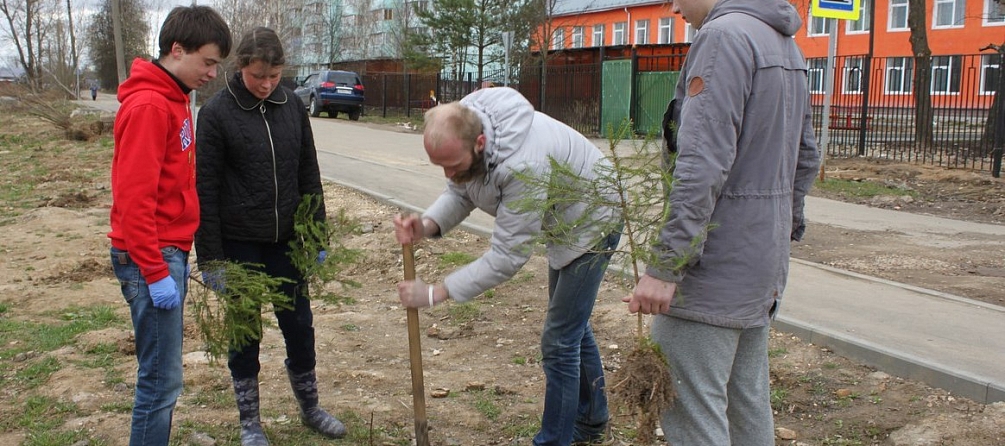 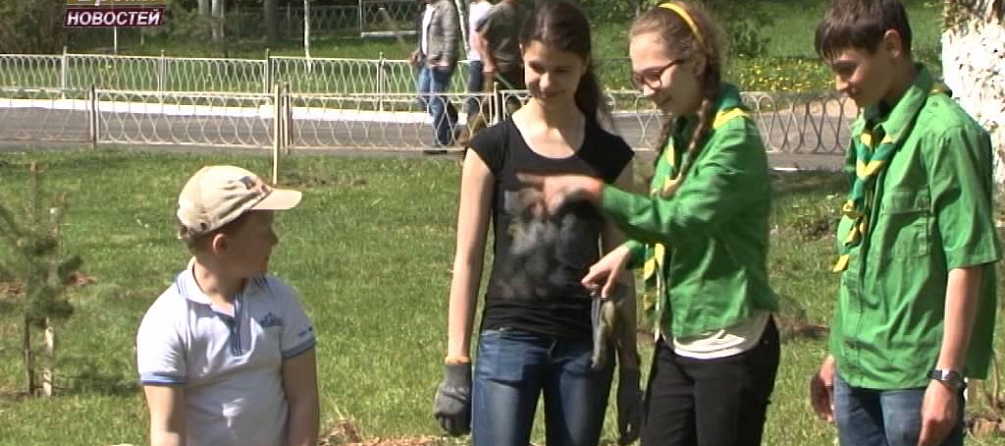 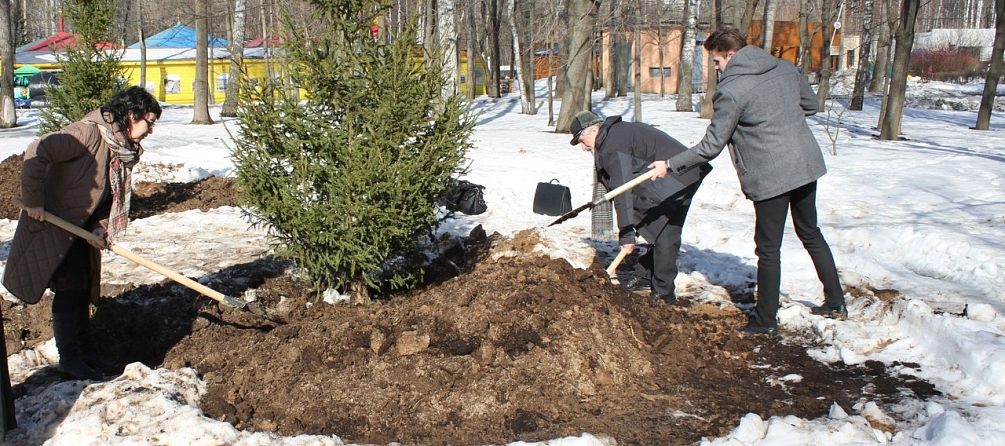